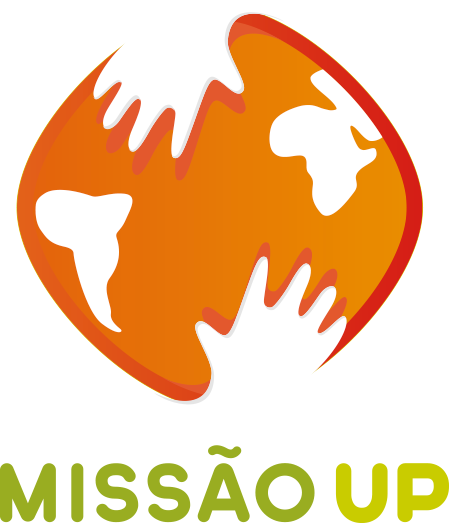 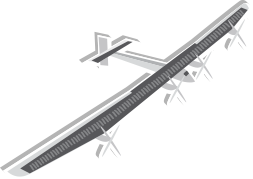 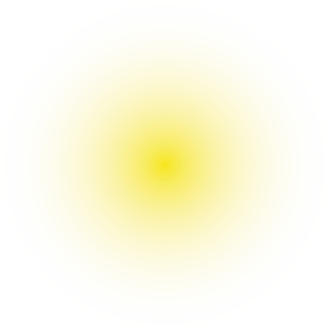 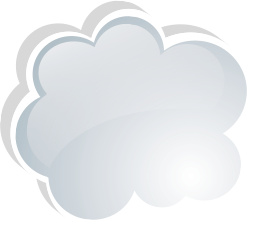 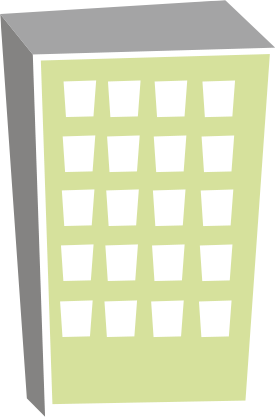 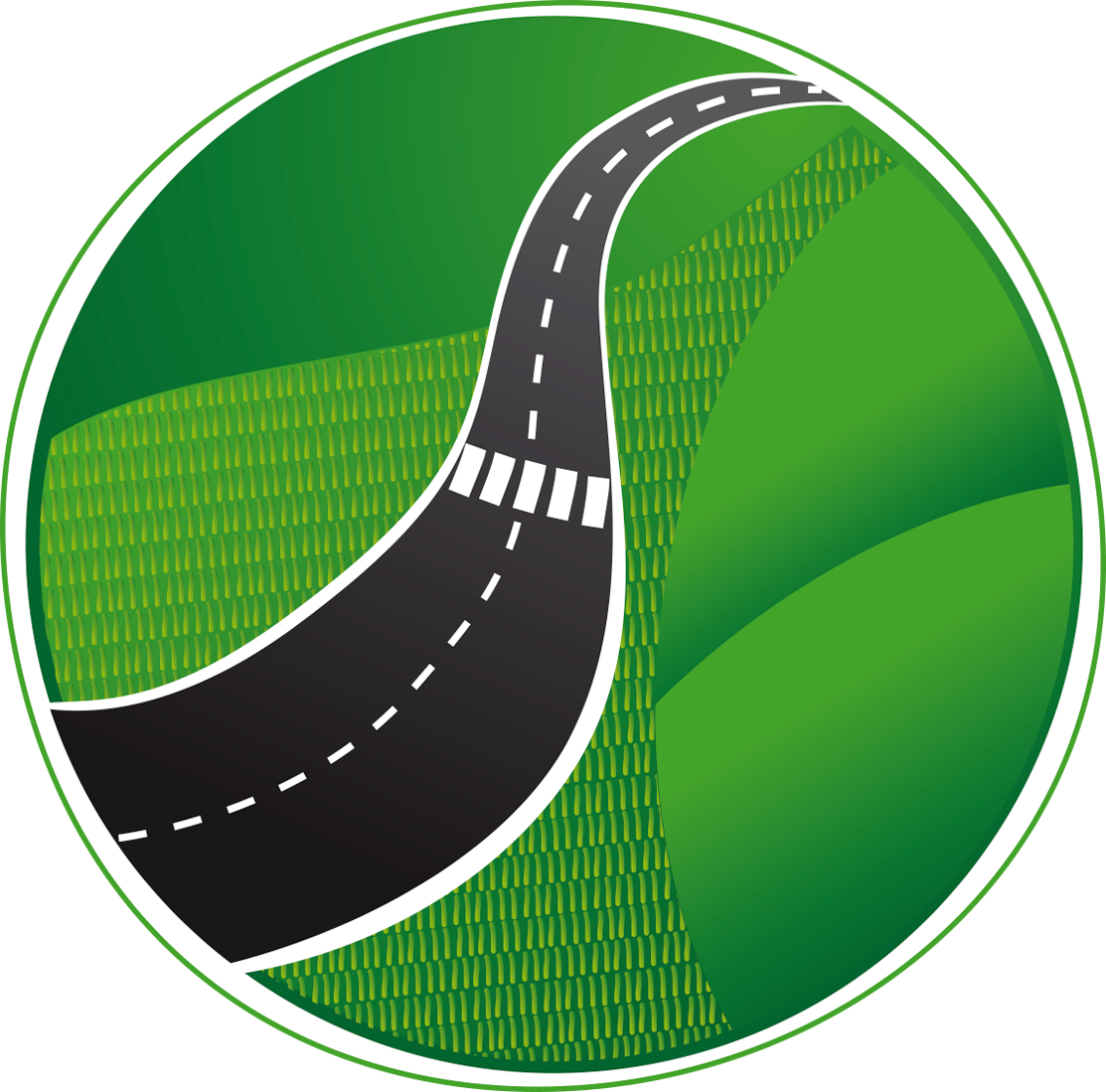 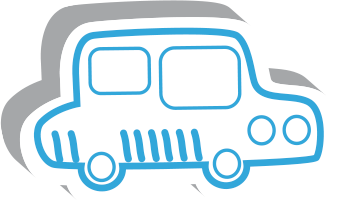 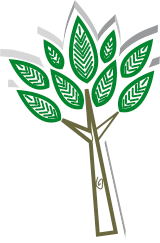 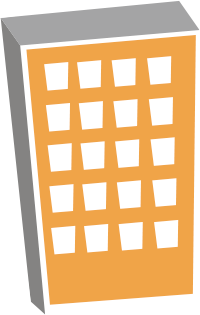 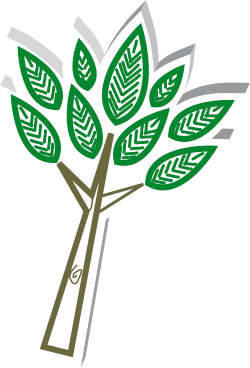 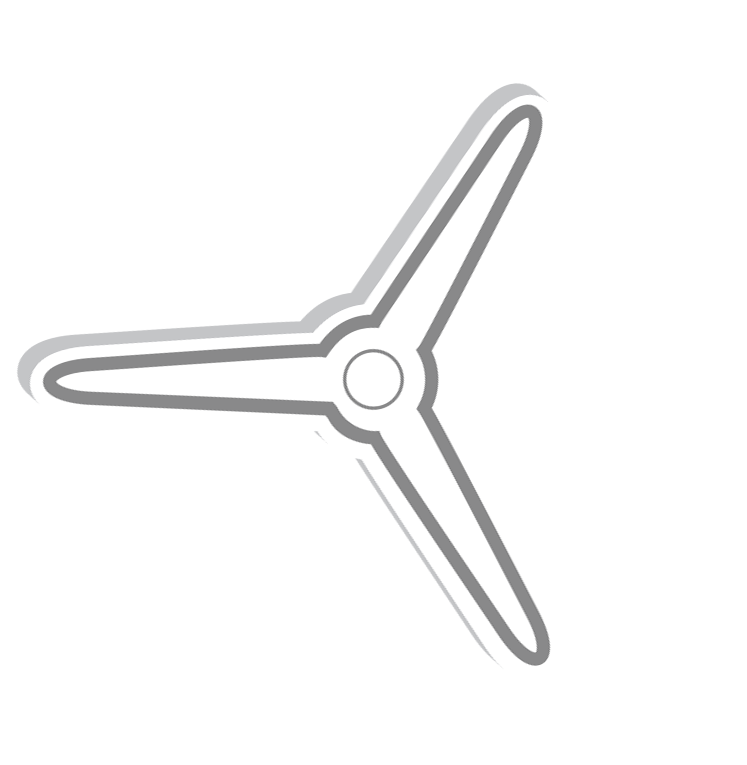 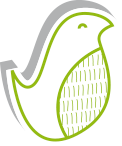 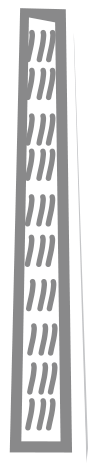 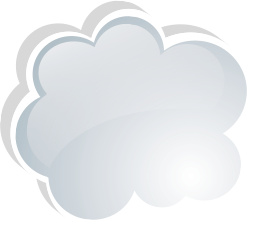 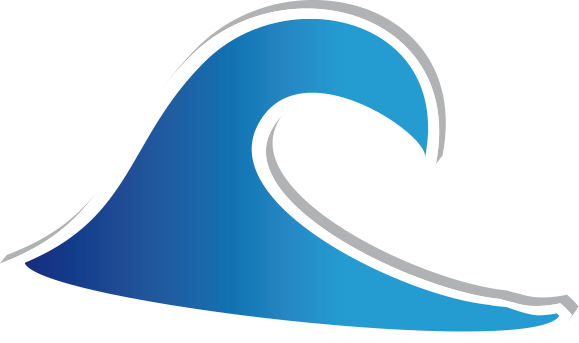 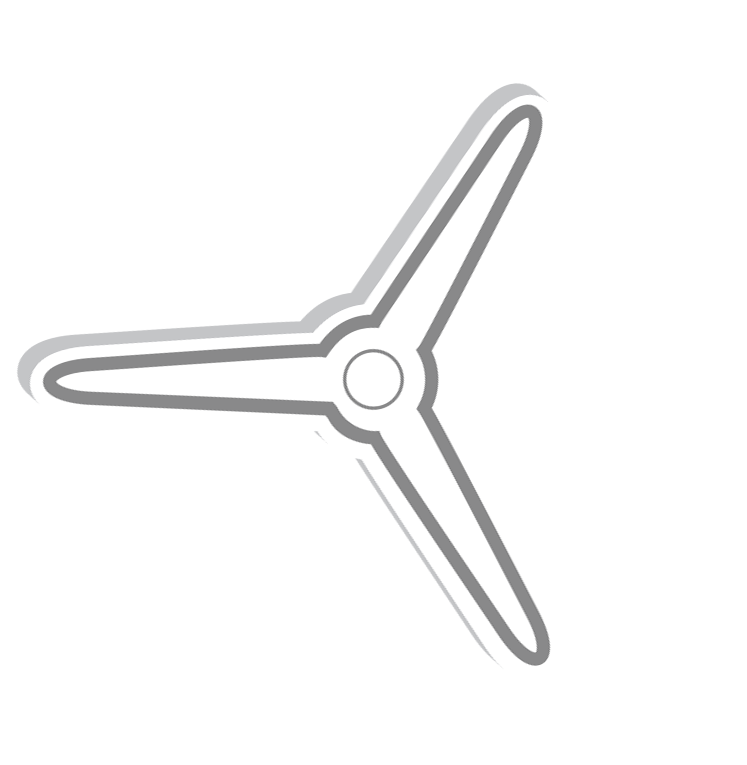 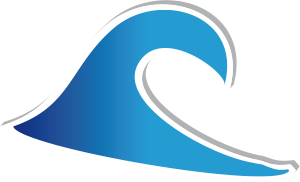 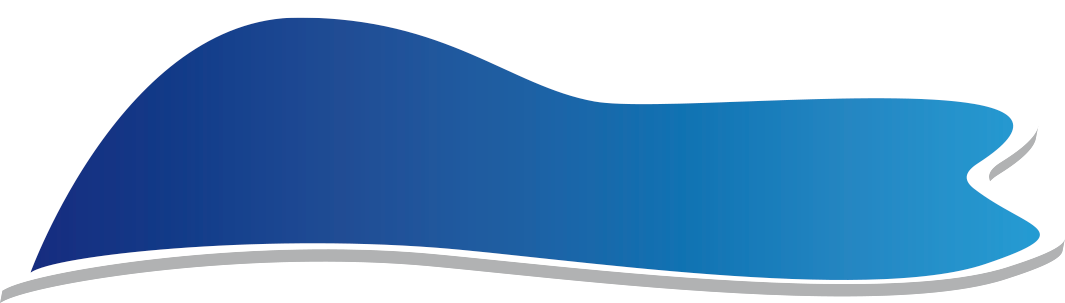 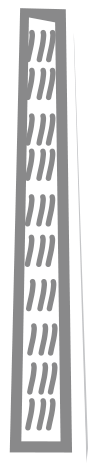 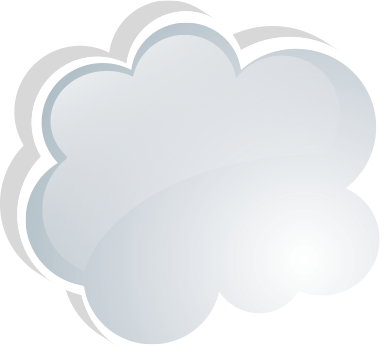 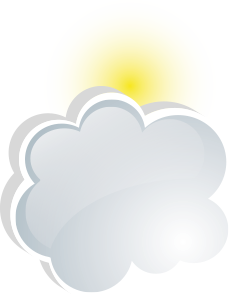 De onde vem a energia
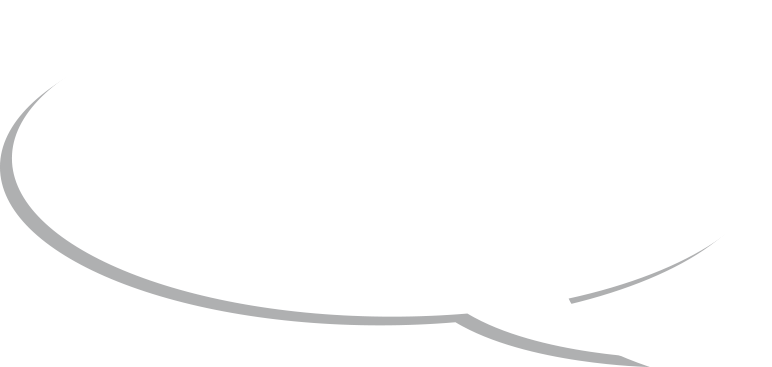 Sabem de onde
vem a energia
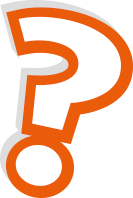 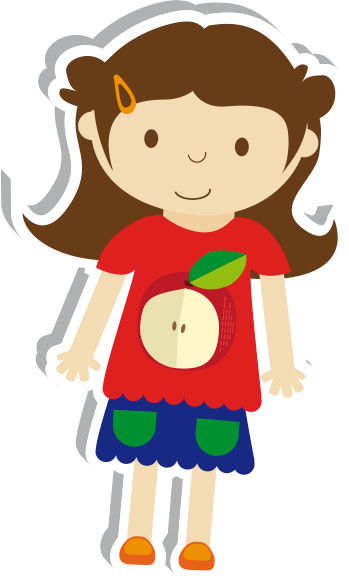 A energia permite-nos mudar qualquer coisa
à nossa volta: transformar escuridão em luz,
aquecer uma sala que esteja fria, deslocarmo-nos
de um lado para o outro...
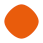 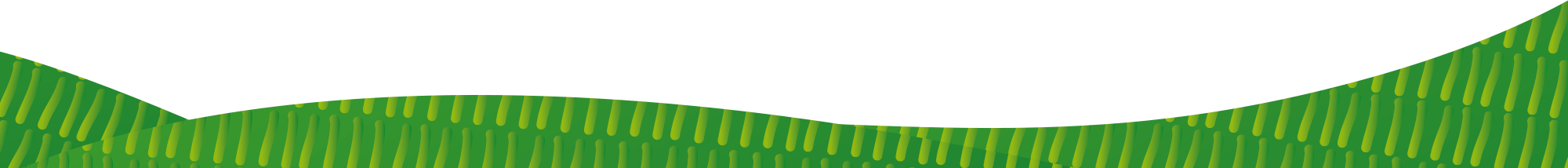 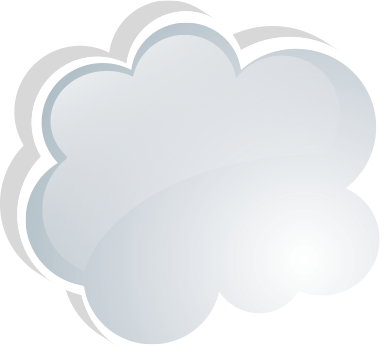 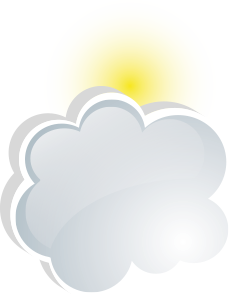 De onde vem a energia
Quando comemos ficamos com energia para brincar, estudar, correr. Os alimentos são a nossa fonte de energia. Sem eles ficamos cansados e sem vontade de nos mexer.
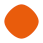 Sabem o que faz andar os carros, acender uma
lâmpada, navegar os barcos à vela?
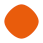 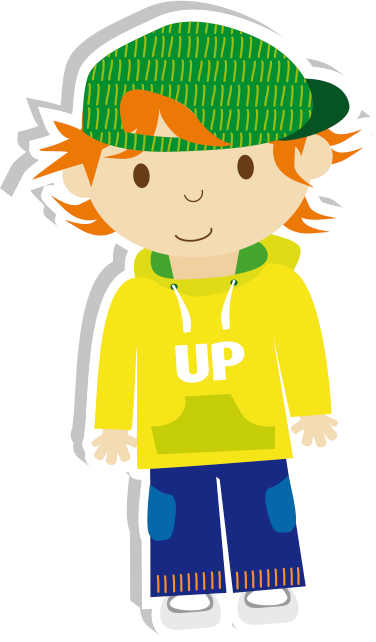 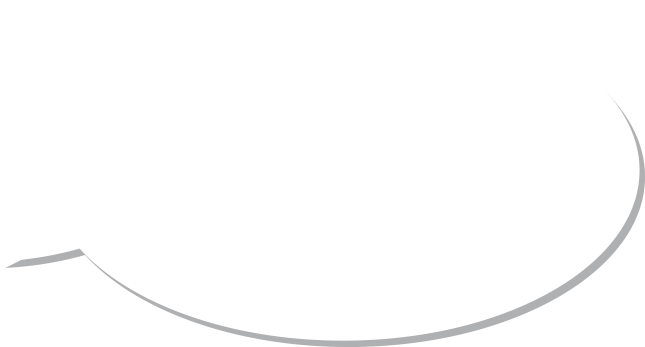 Conhecem outras
fontes de energia
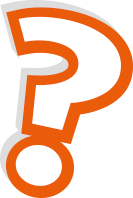 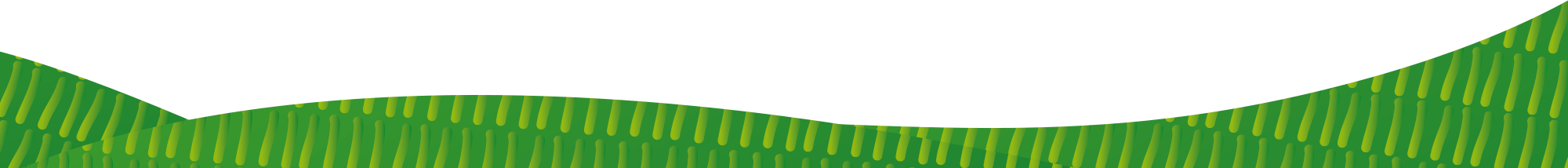 De onde vem a energia
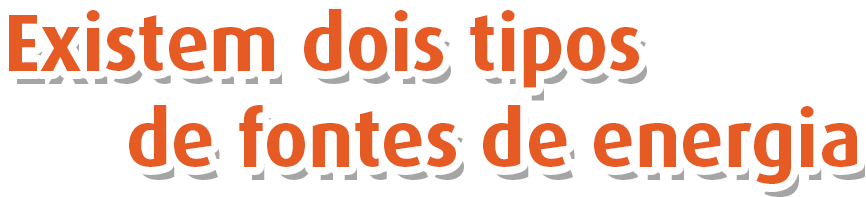 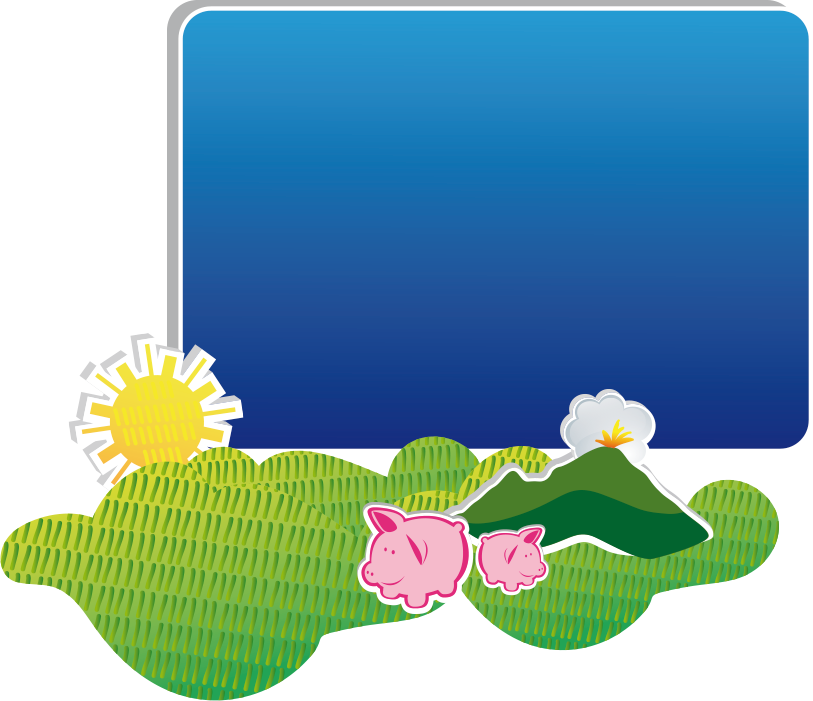 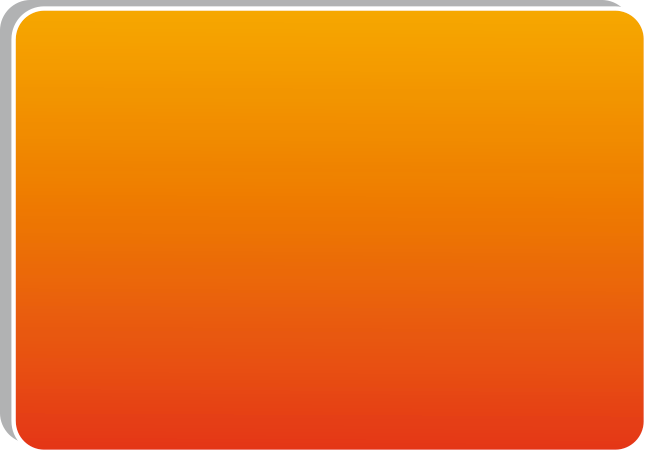 Energias Renováveis
(aquelas que não acabam)

Solar
Geotérmica
Eólica
Hídrica
Biomassa
Energias Não Renováveis
(aquelas que um dia vão acabar)

Combustíveis fósseis
Petróleo, Gás Natural e Carvão

Combustíveis nucleares
Metais radioativos
como por exemplo o urânio
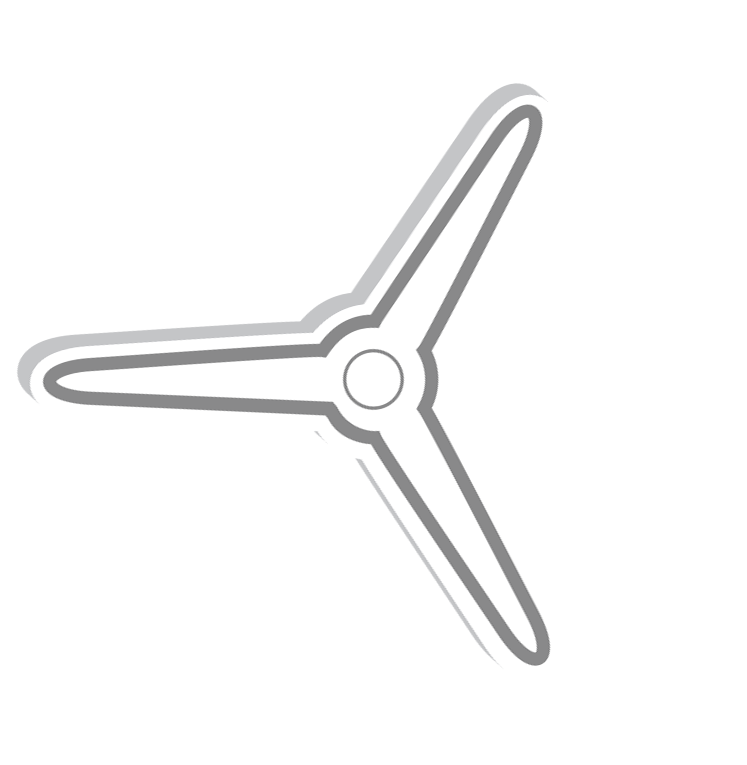 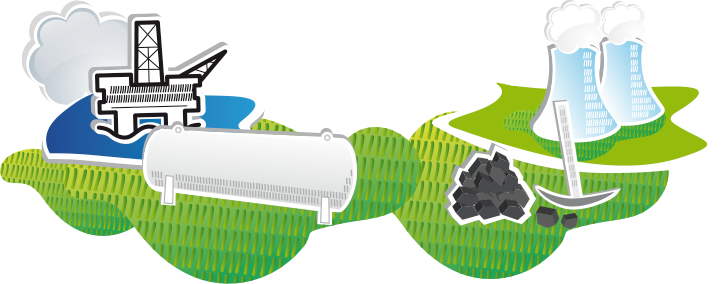 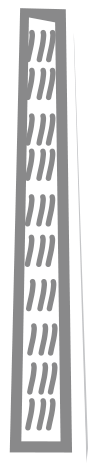 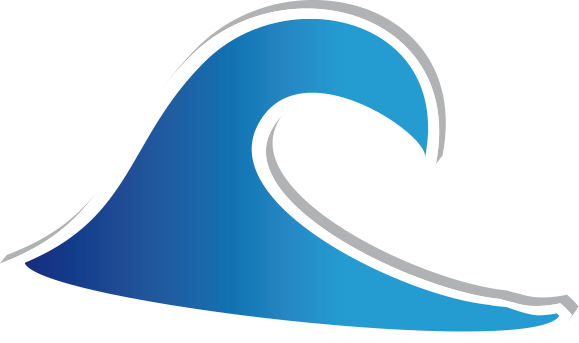 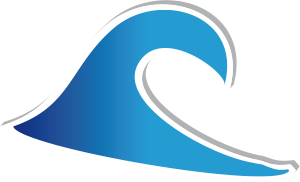 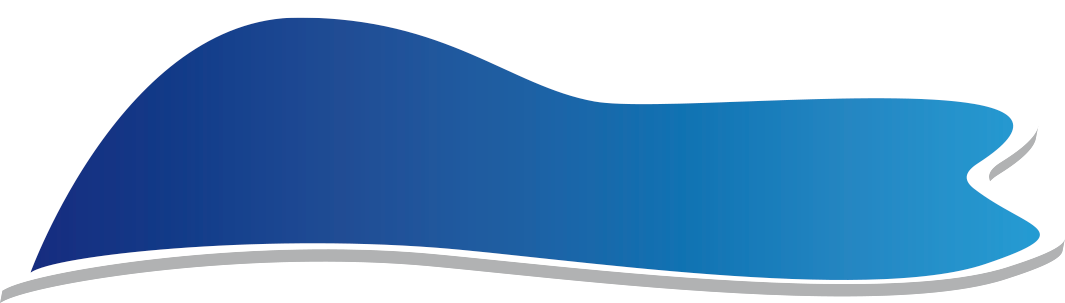 Energias Renováveis
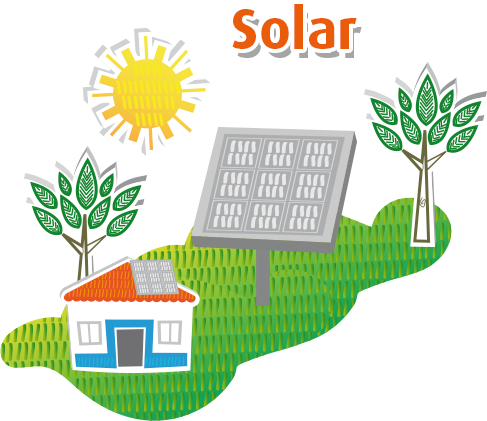 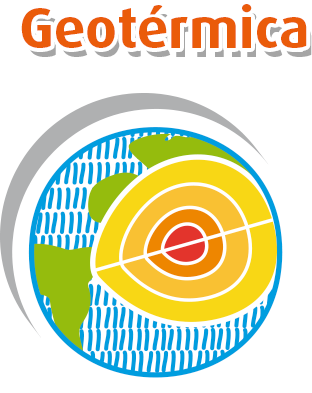 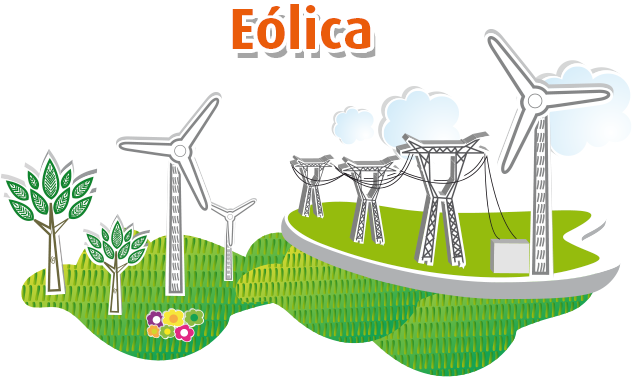 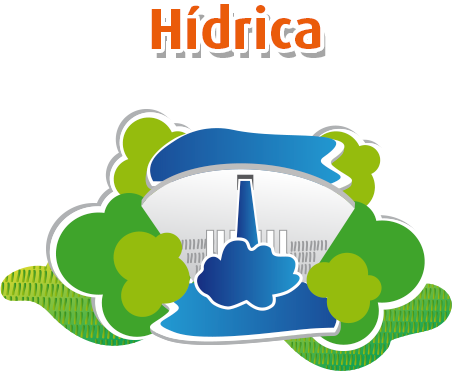 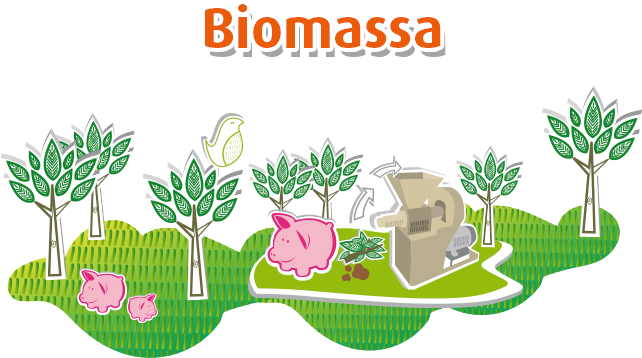 Energias Não Renováveis
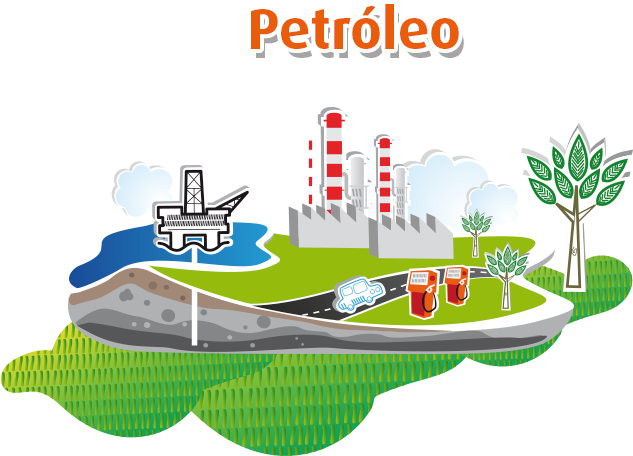 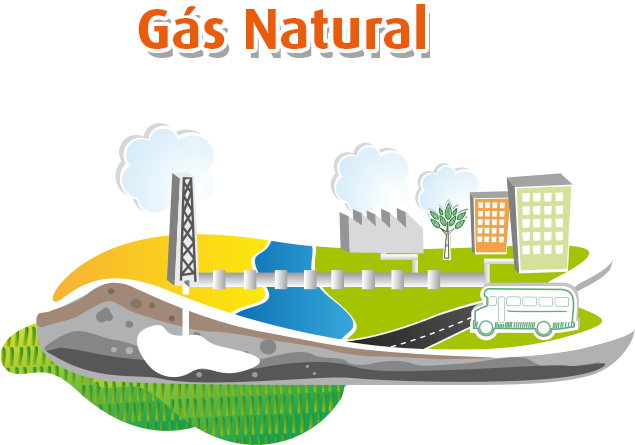 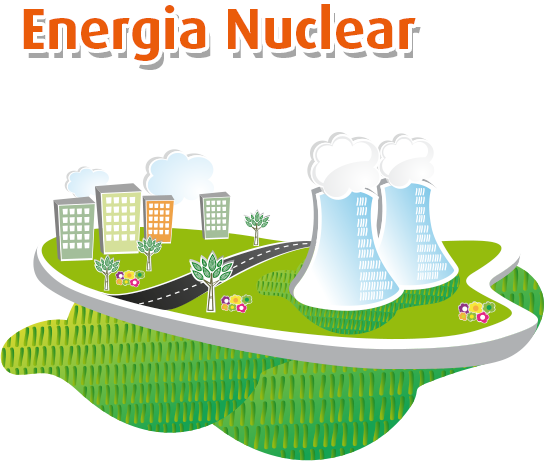 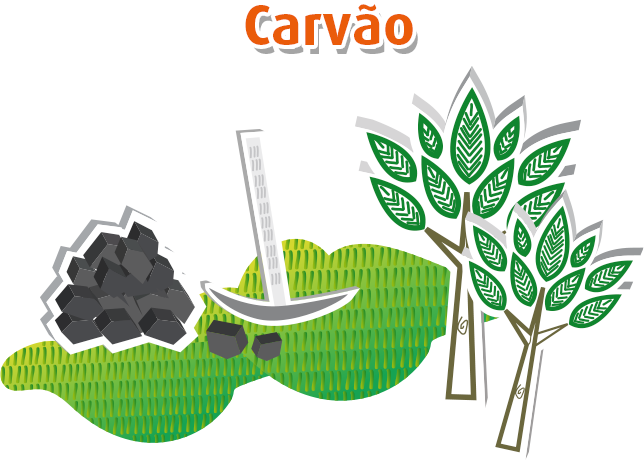 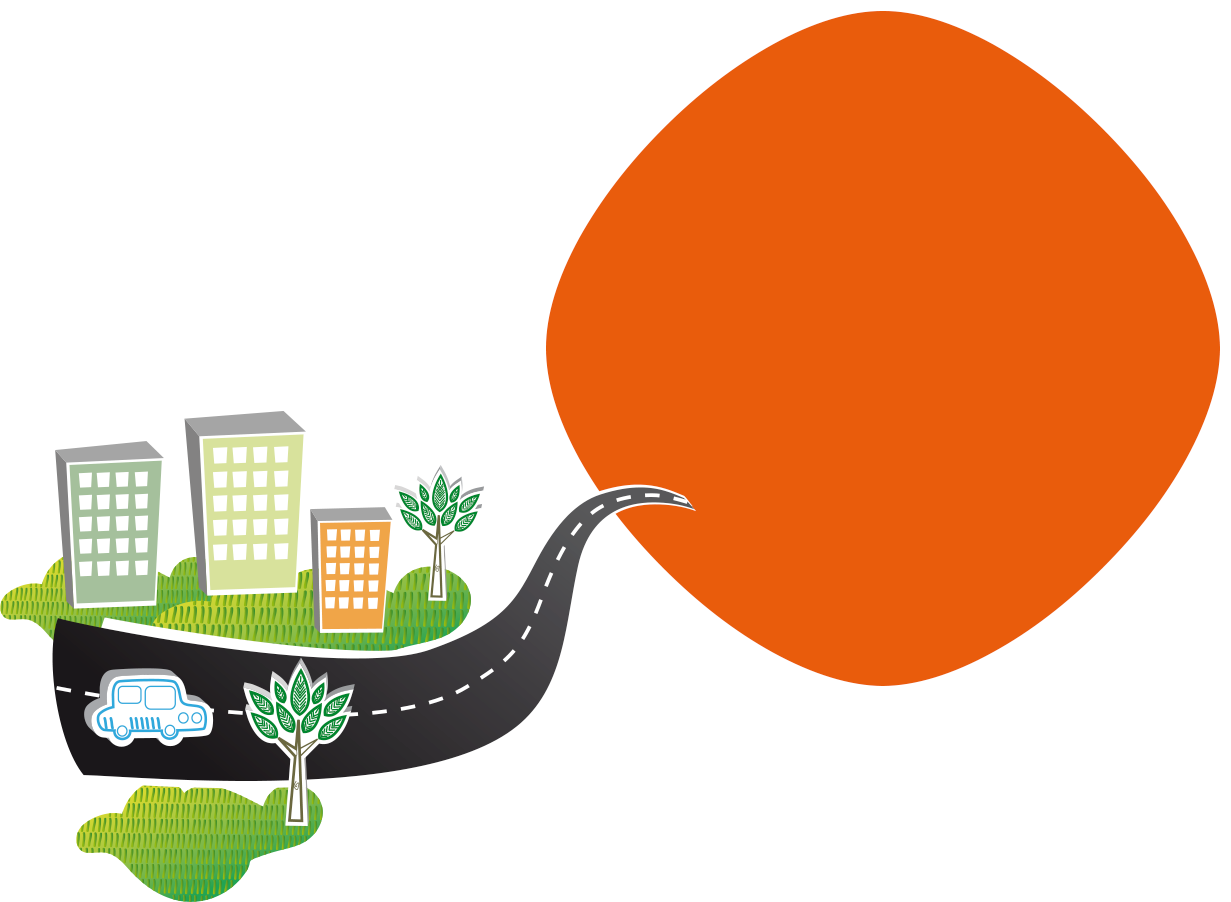 Como podemos
usar a energia
da melhor
forma
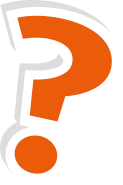 Eficiência Energética
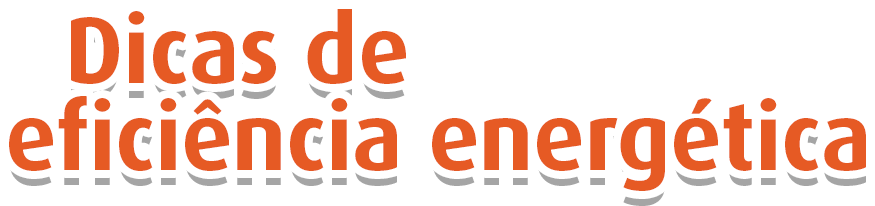 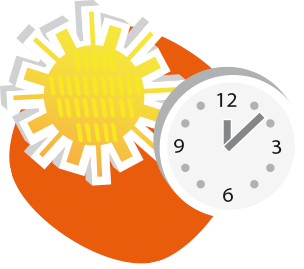 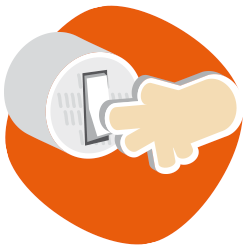 Desligas as luzes
quando não estão 
a ser utilizadas?
Aproveitas a luz
solar, abrindo bem 
os estores sempre
que está sol?
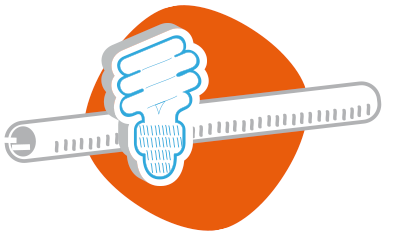 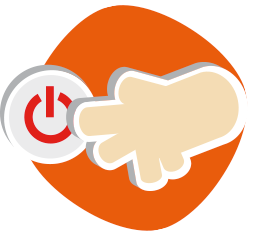 Desligas sempre
a televisão 
e o computador
na tomada?
Sabes que as lâmpadas
fluorescentes produzem
a mesma luz, mas
gastam menos energia?
Eficiência Energética
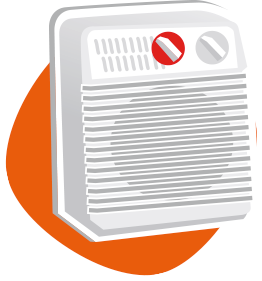 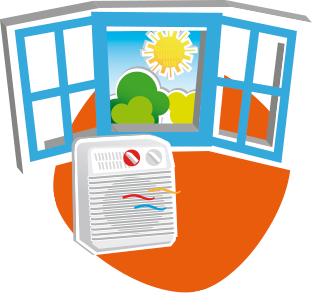 No Verão, em vez de usar o ar
condicionado quando está muito
calor, abres as janelas durante a 
noite para deixar o ar fresco entrar?
No Inverno, ligas o aquecedor
só depois de veres se as
janelas estão bem fechadas
para o calor não sair?
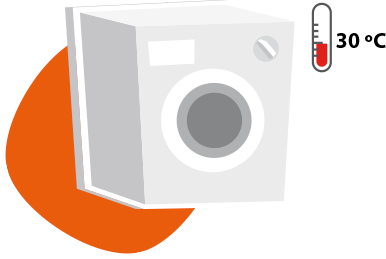 Dizes aos teus pais para só colocarem as máquinas de lavar a loiça e a roupa a funcionar, quando já estão cheias e com temperaturas baixas?
Eficiência Energética
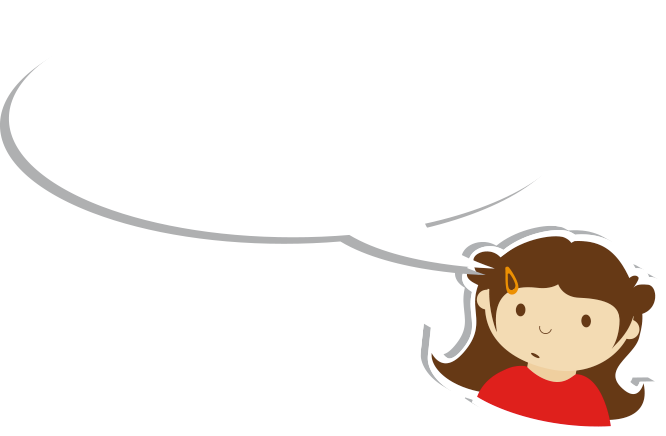 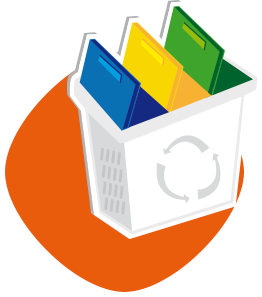 Sabias que, por cada
 tonelada de papel 
reciclado, evitamos
cortar 14 árvores
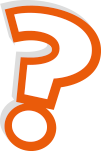 Reciclas? Põe as
embalagens no
Ecoponto amarelo,
o vidro no verde
e o papel no azul.
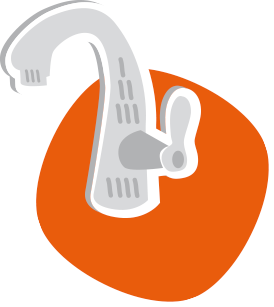 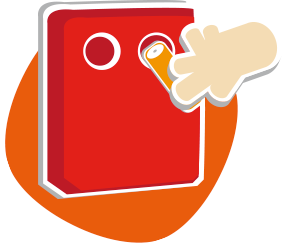 PILHÃO
E as pilhas? Coloca-las
no pilhão?
Fechas a torneira enquanto 
lavas os dentes?
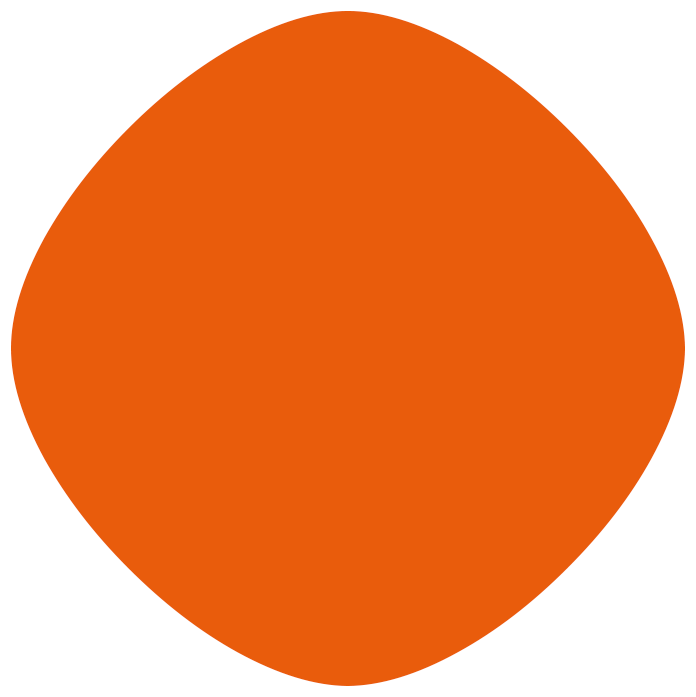 E como nos
podemos
deslocar
poupando
energia
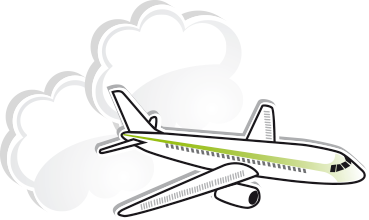 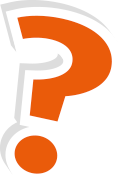 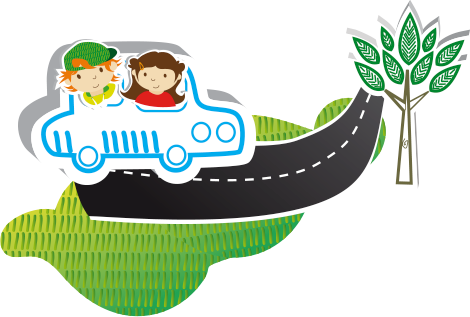 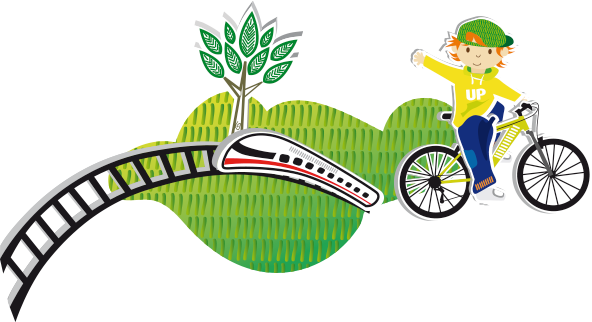 Como te deslocas?
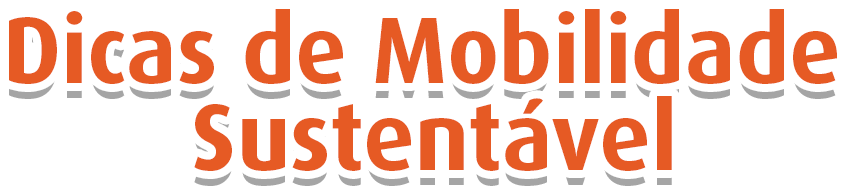 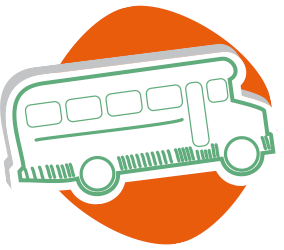 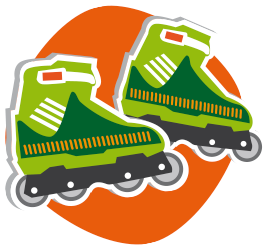 Utilizar os
transportes
públicos.
Ir a pé, de
skate ou
de patins.
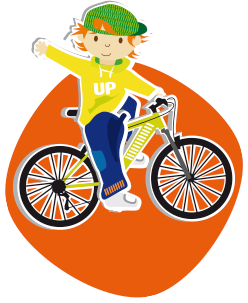 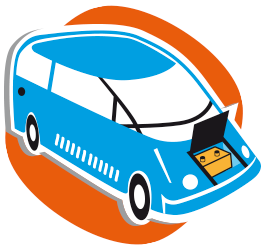 Dizer aos pais
para comprar
um carro híbrido.
Ir de bicicleta e,
sempre que possível, 
numa ciclovia.
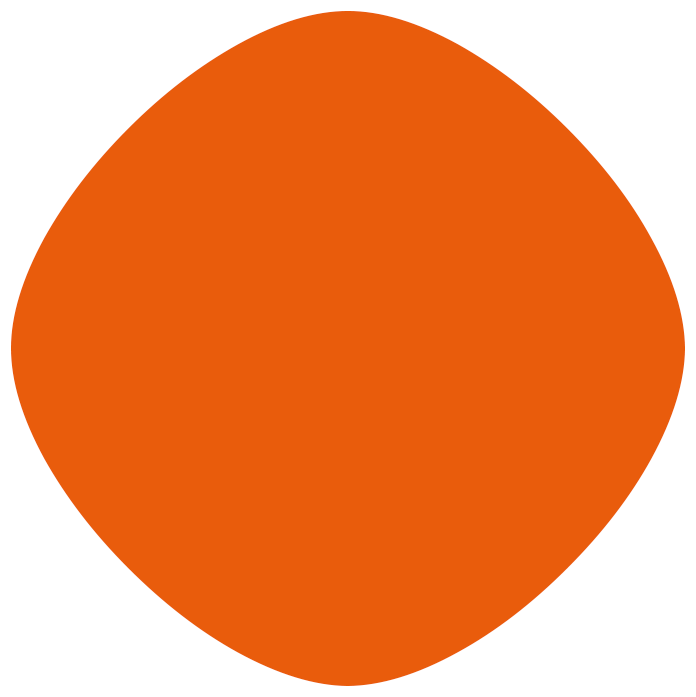 Que marca
deixa a
energia que
consumimos
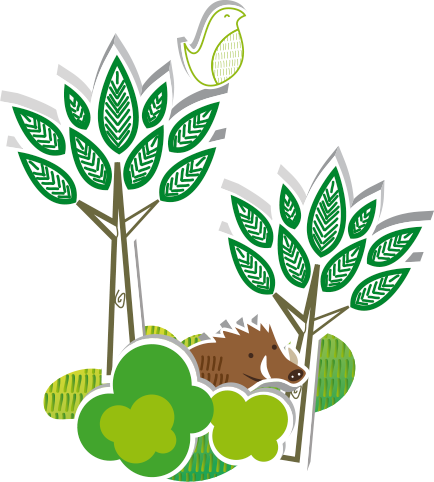 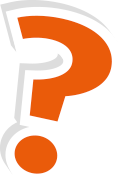 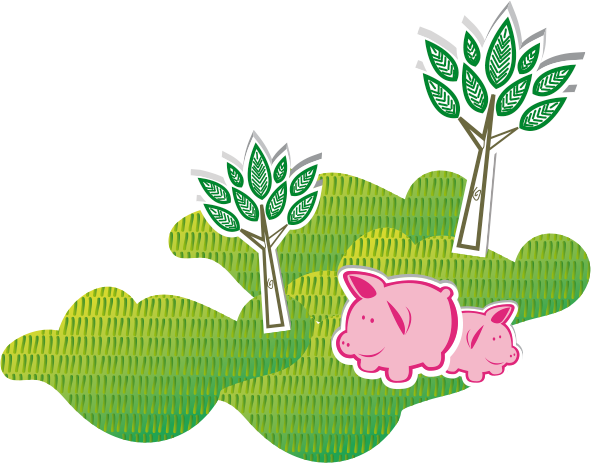 Pegada Energética
Uma das formas de reduzirmos a nossa pegada energética
é utilizarmos a política dos três R’s:
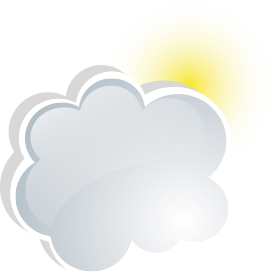 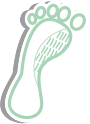 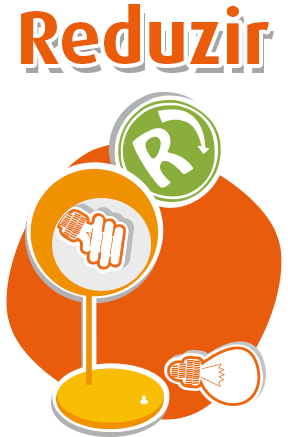 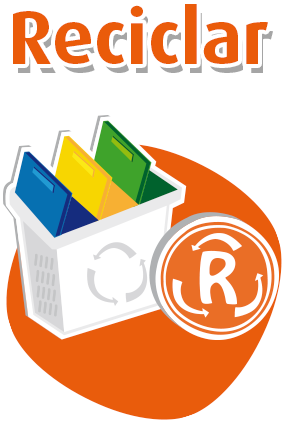 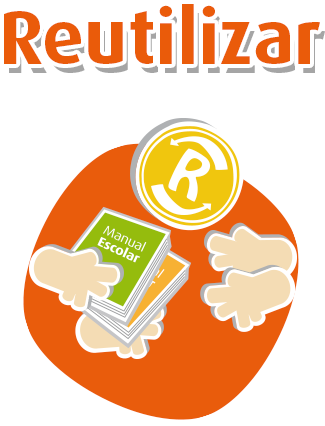 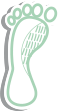 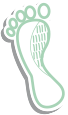 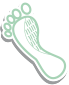 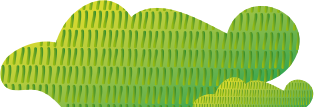 Um projeto educativo
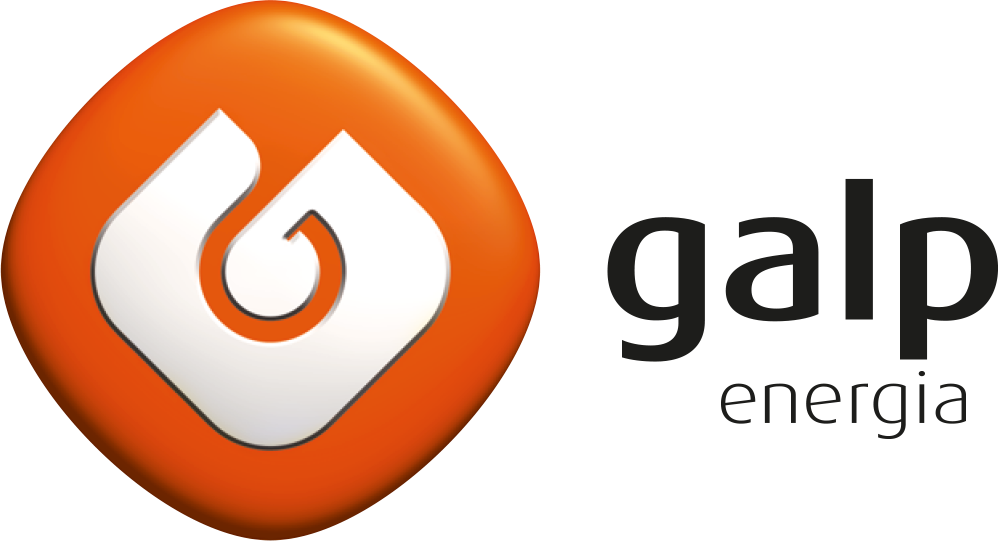